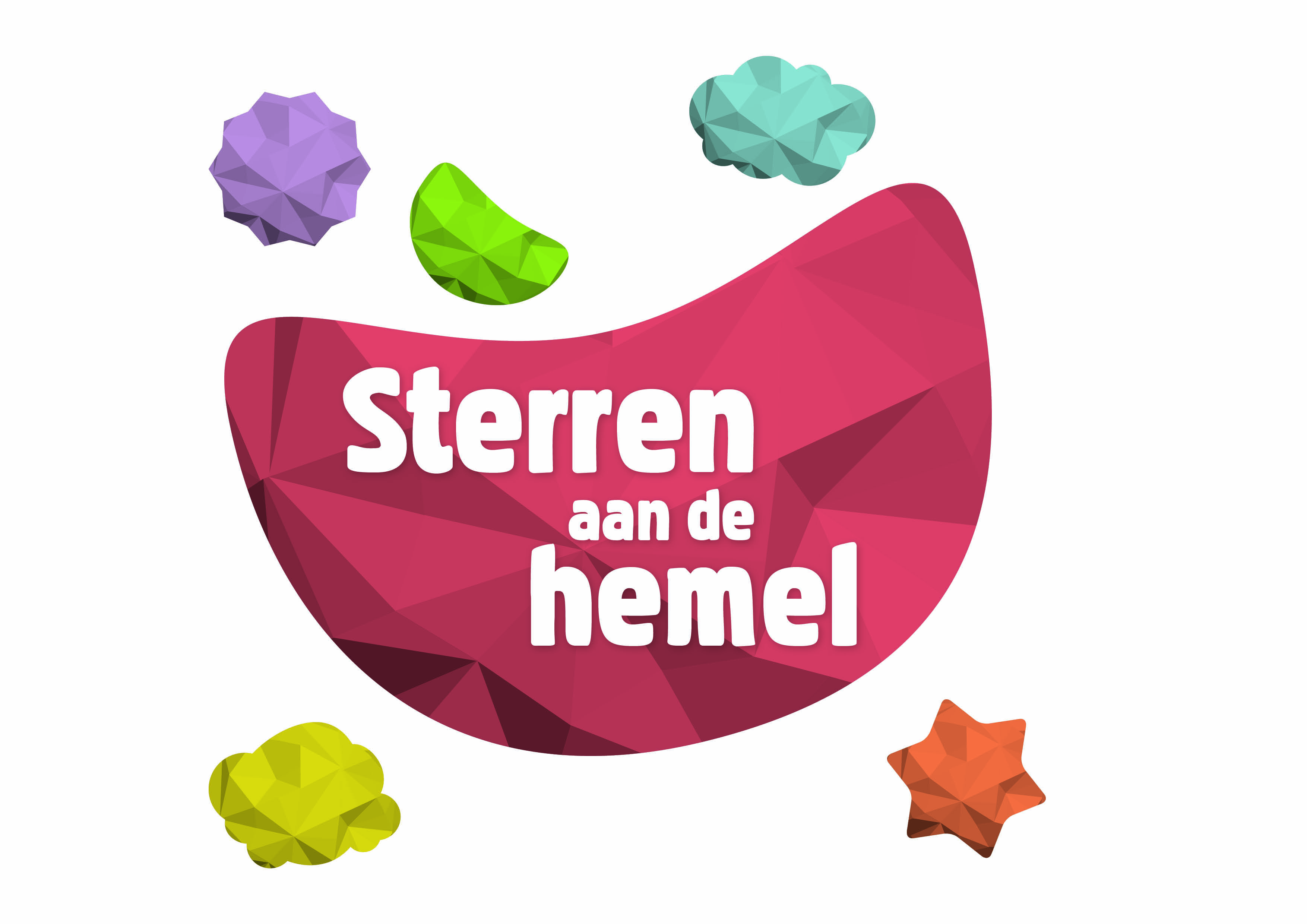 Powerpointpresentatie bij onderwerp 4, ‘Anders zijn, ontmoeting’:
Beelden uit de tijd van Jezus
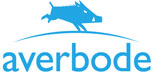 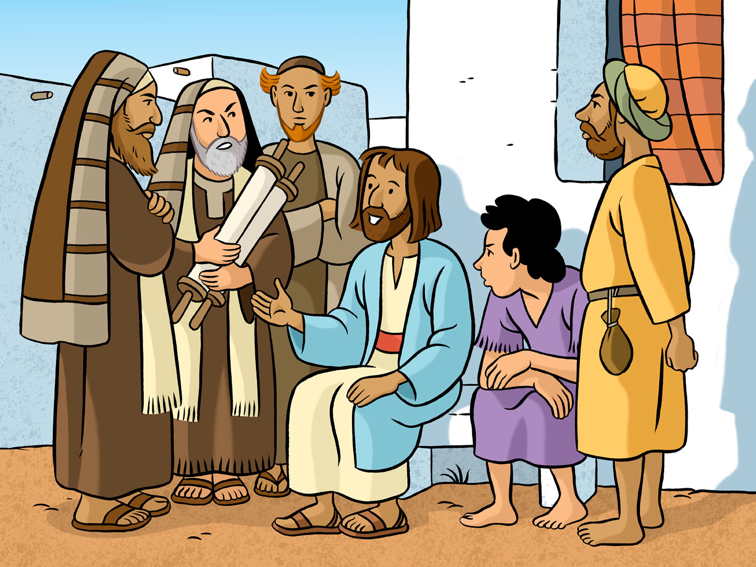 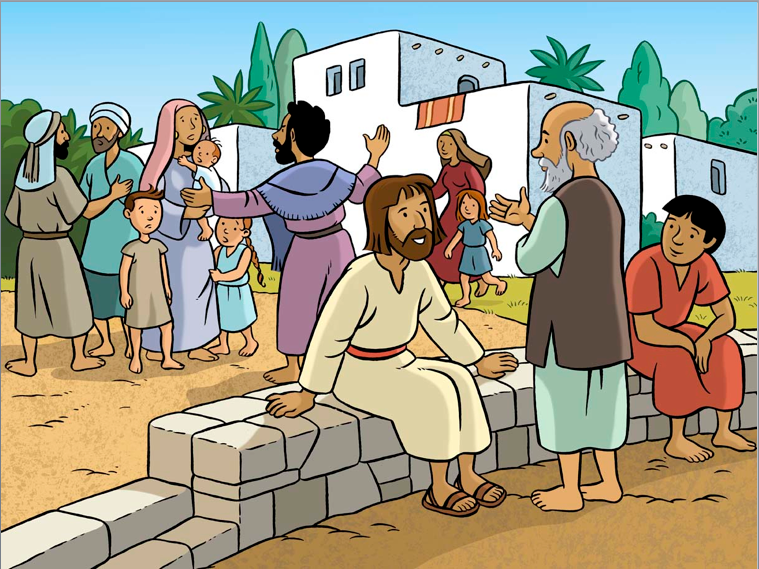 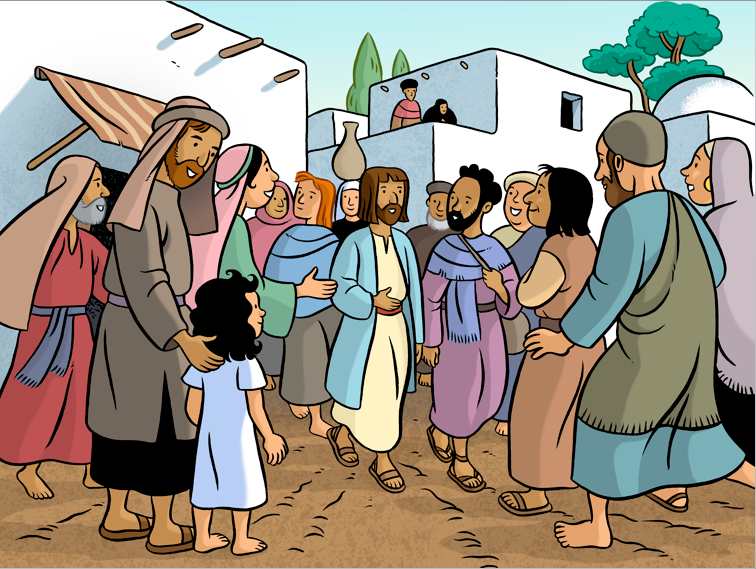 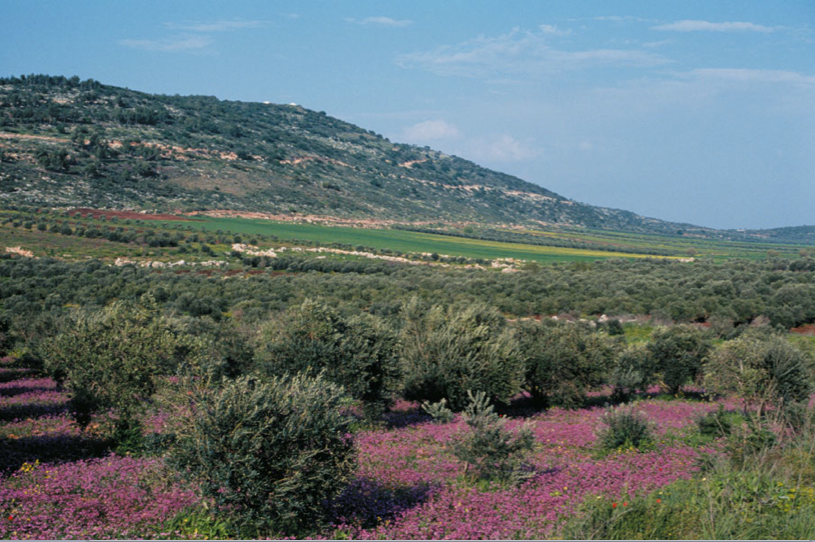 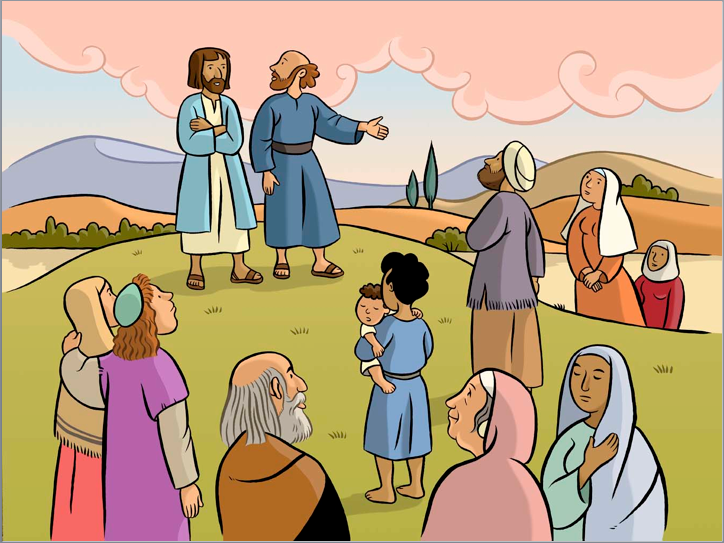 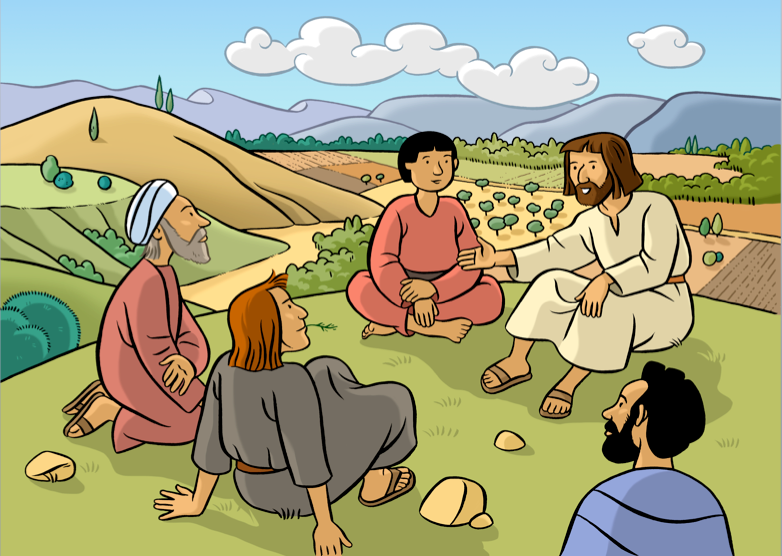 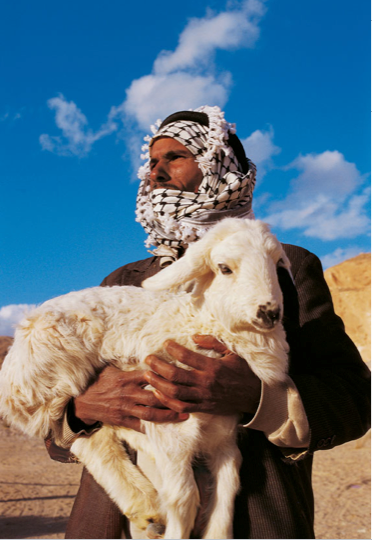 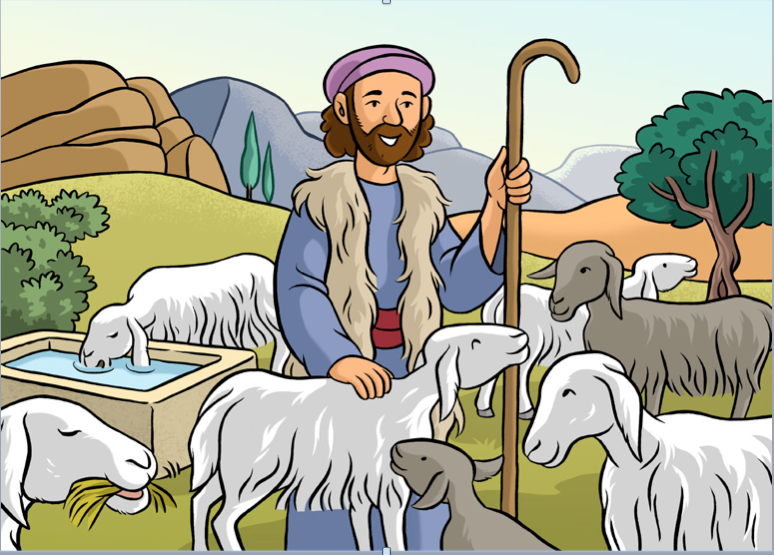 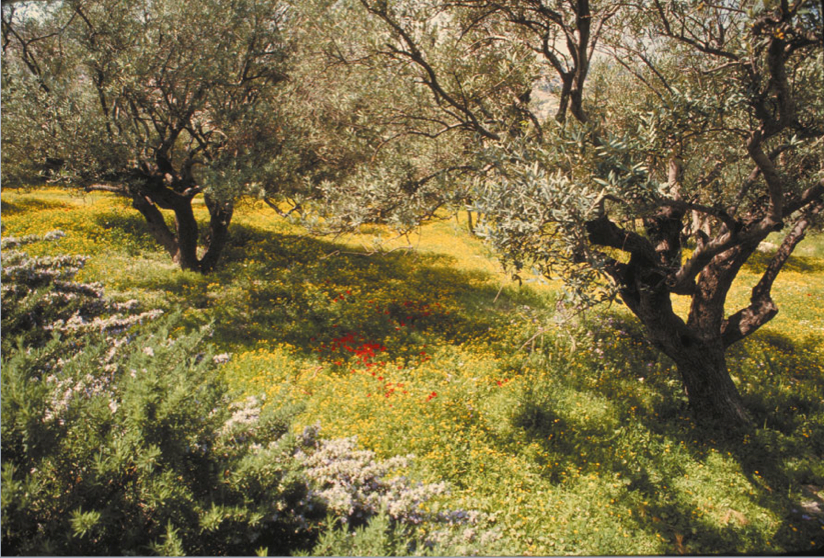 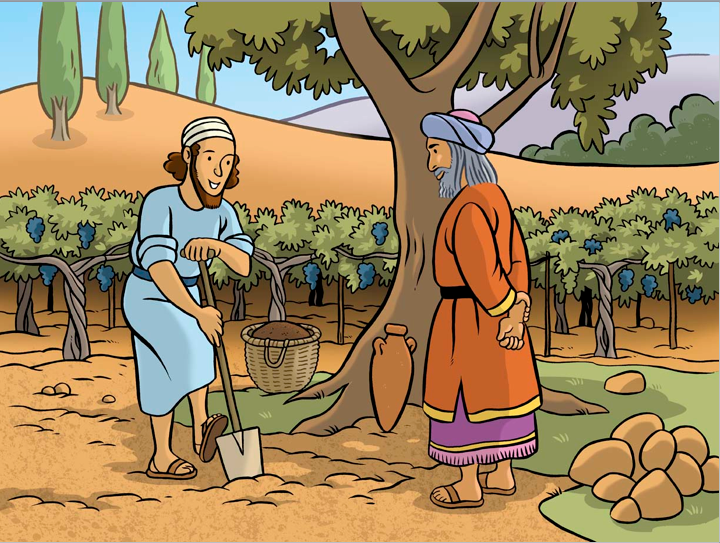 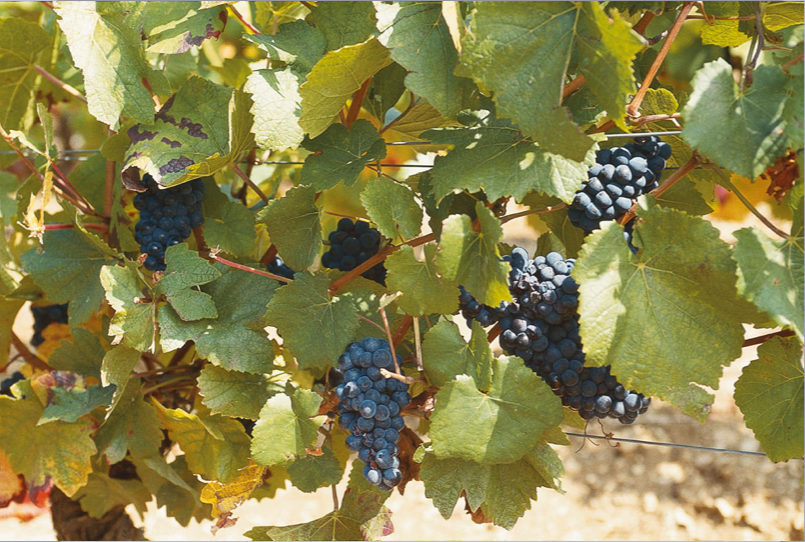 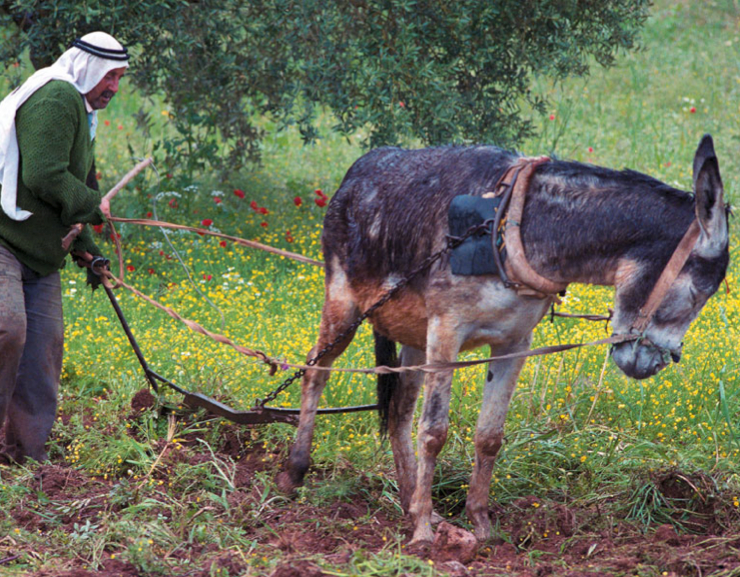 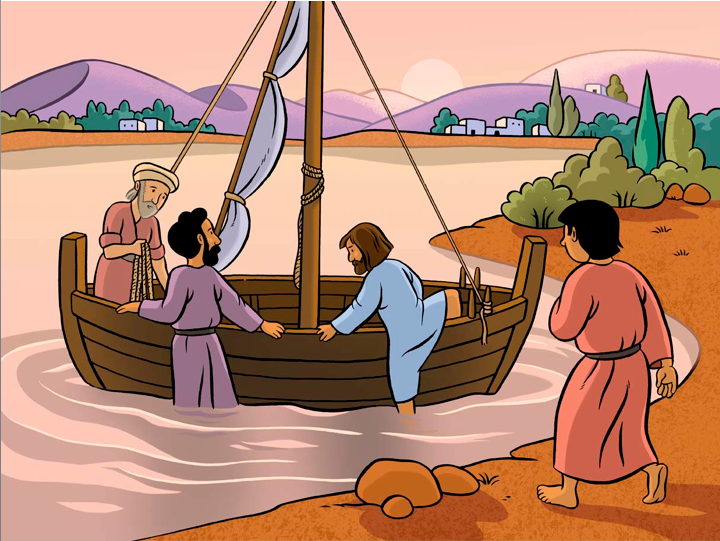 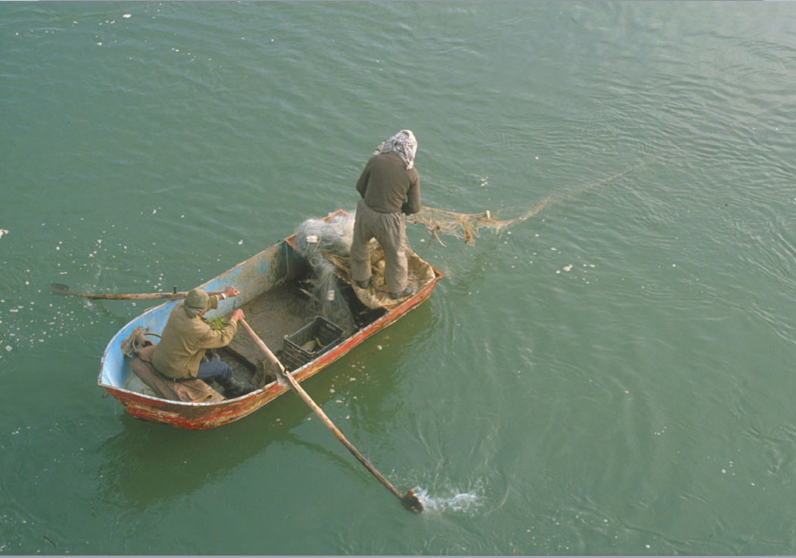 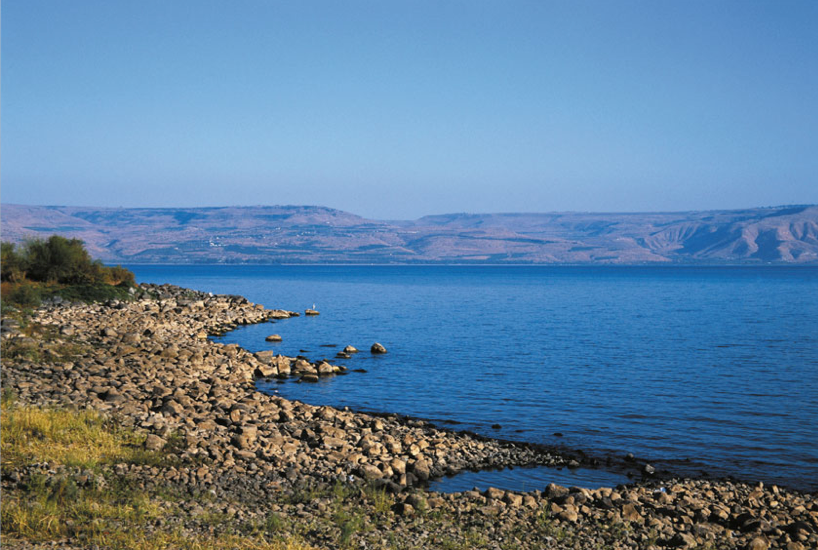 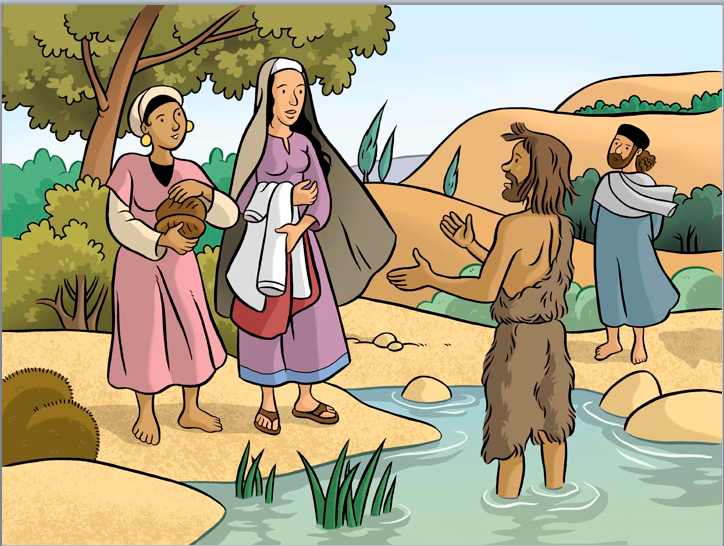 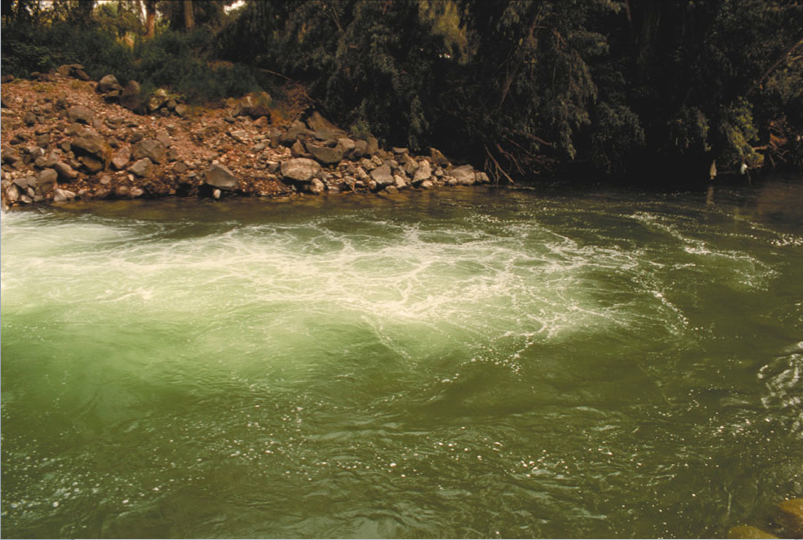 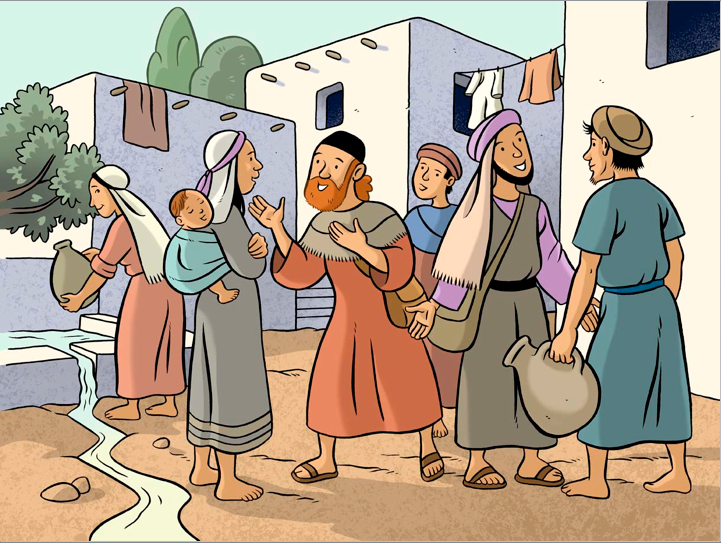 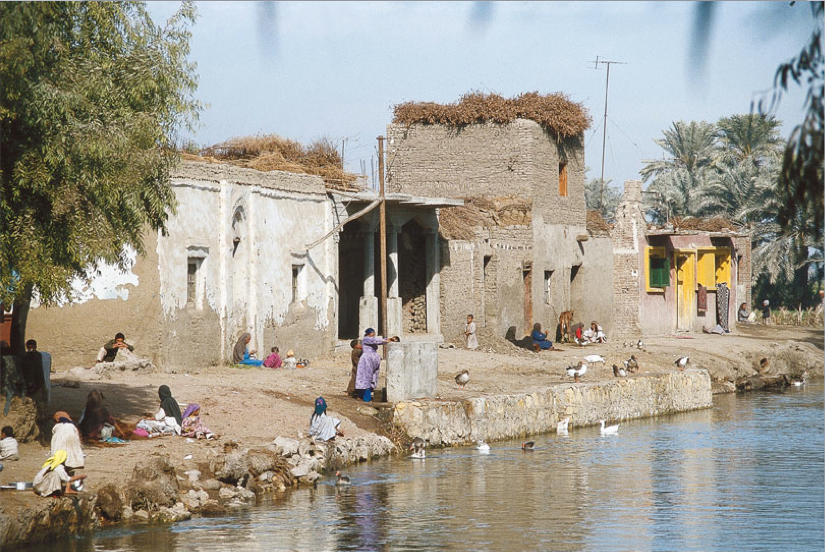 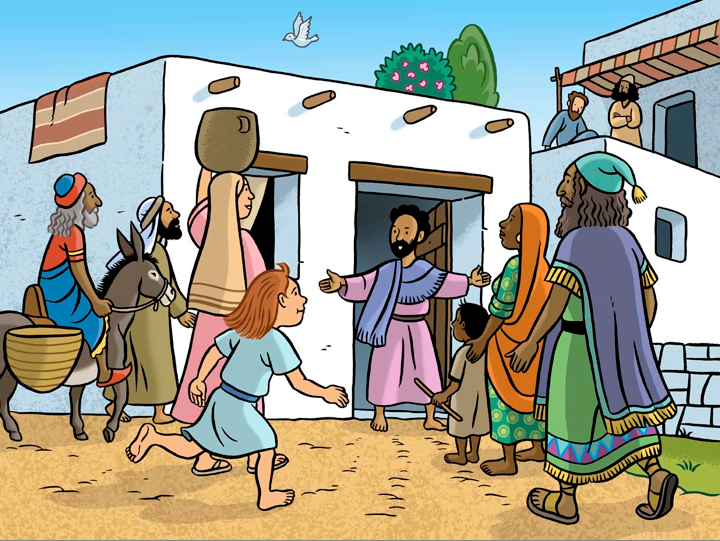 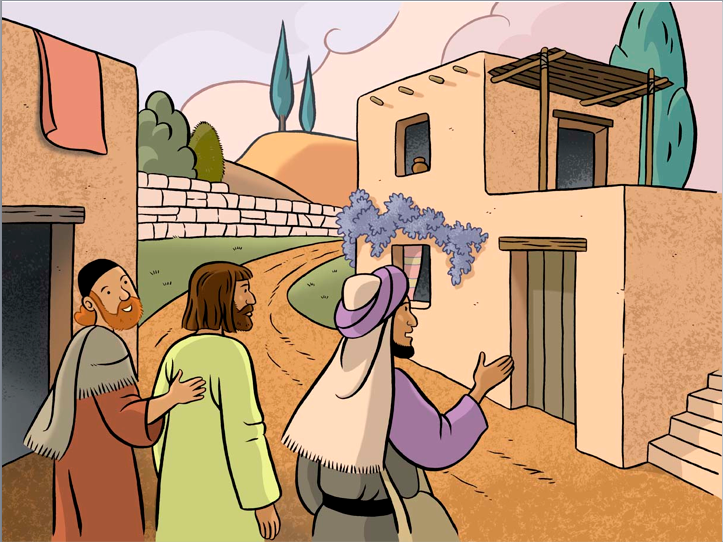 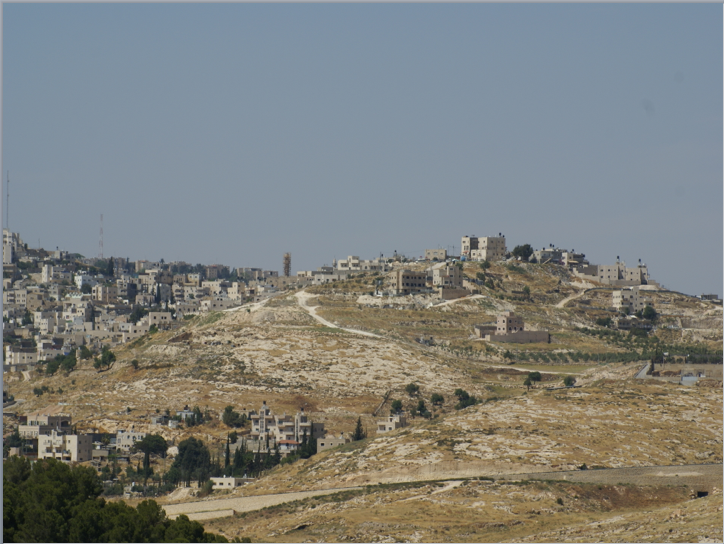 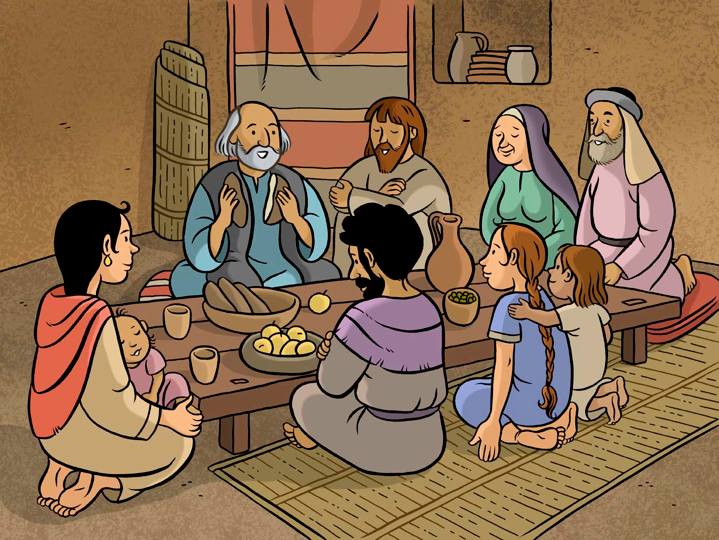 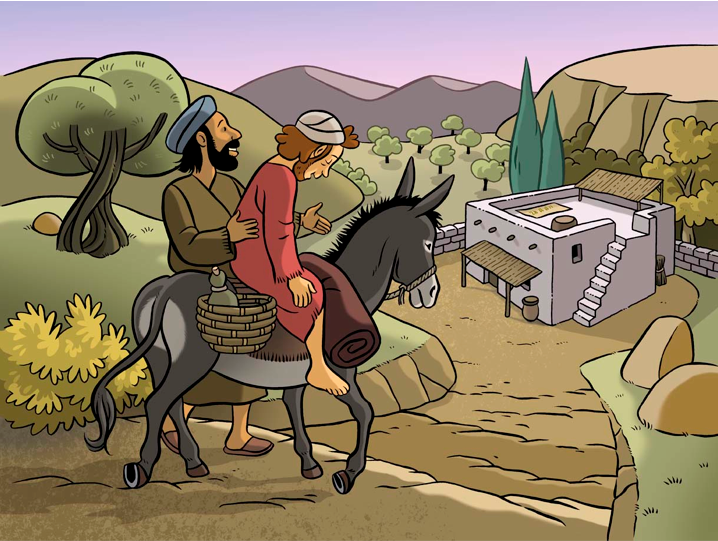 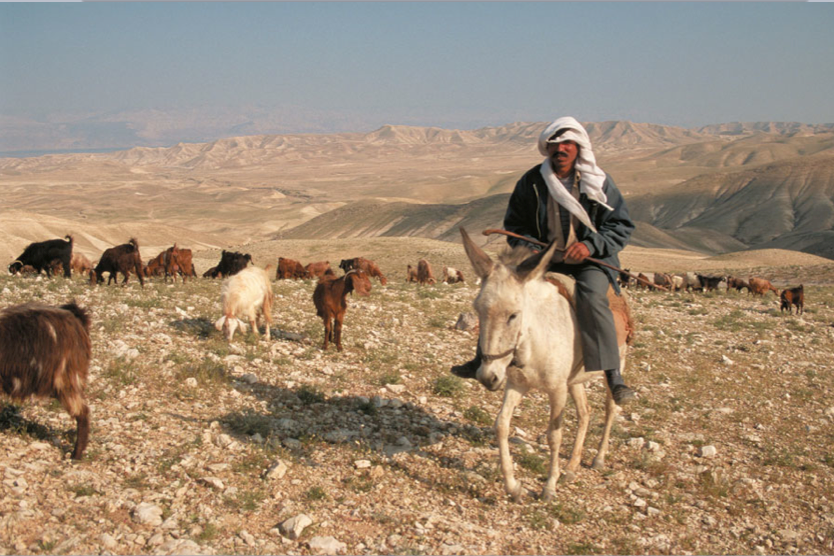 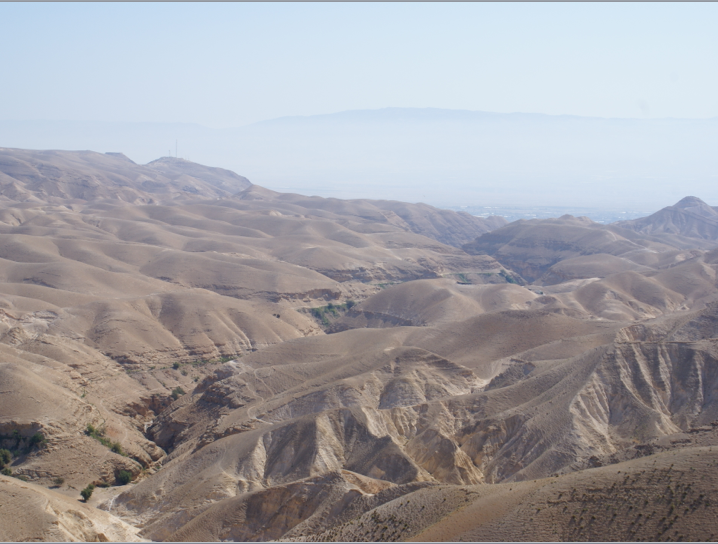 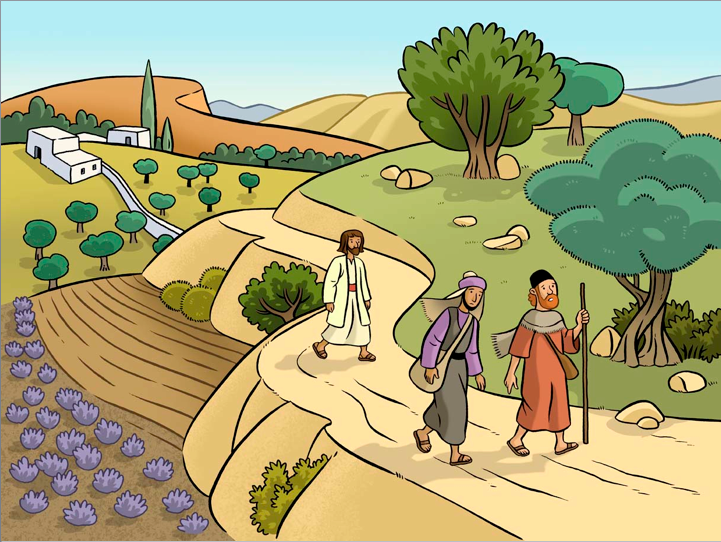 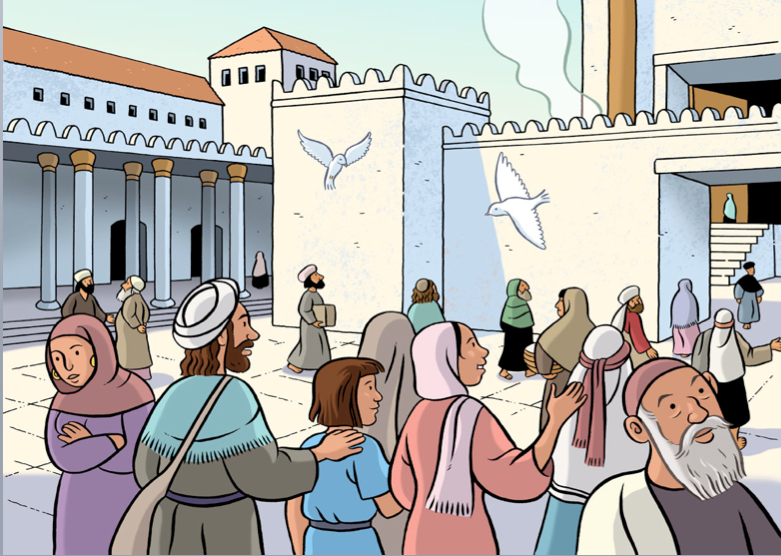 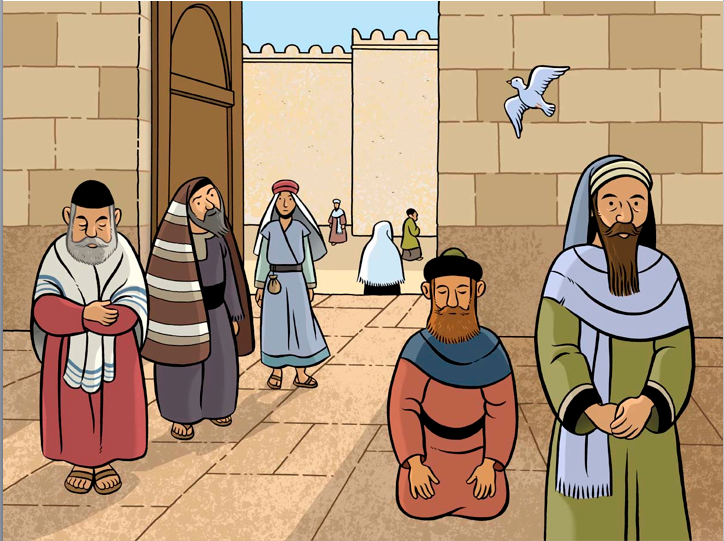 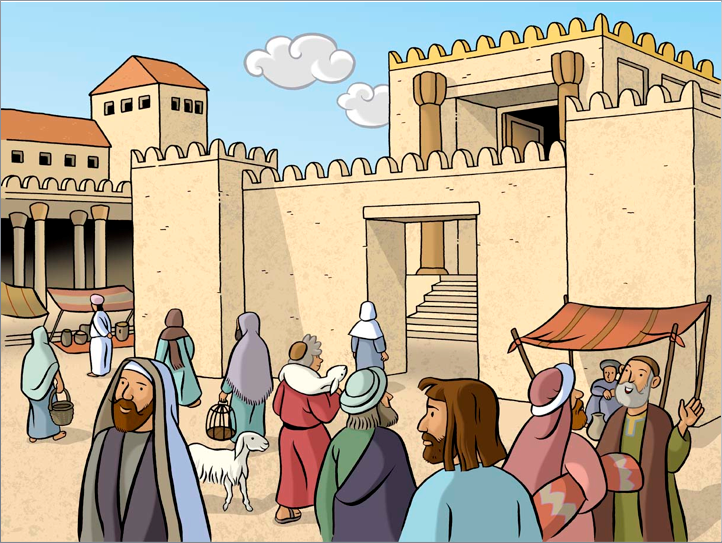 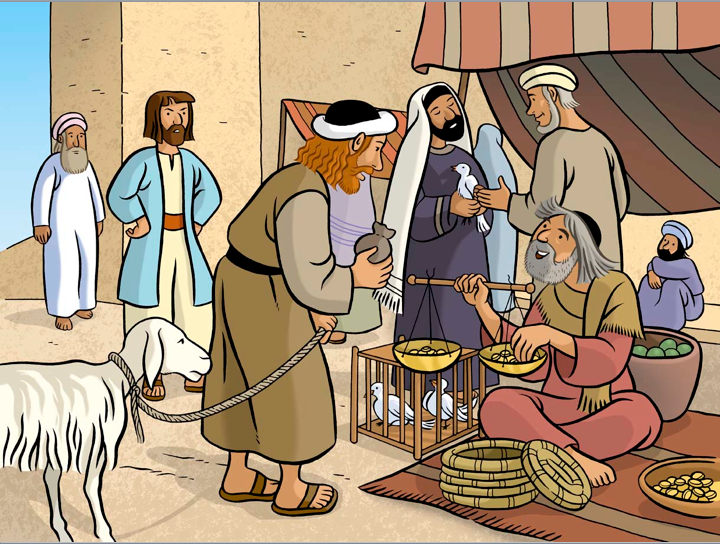